ATIVIDADES COM FOCO NO ACOMPANHAMENTO DAS APRENDIZAGENS
Atividade de Geografia – 9º Ano
Cadeias industriais e inovação no uso dos recursos naturais e matérias-primas

HABILIDADE:

(EF09GE12) Relacionar o processo de urbanização às transformações da produção
agropecuária, à expansão do desemprego estrutural e ao papel crescente do capital financeiro em diferentes países, com destaque para o Brasil.
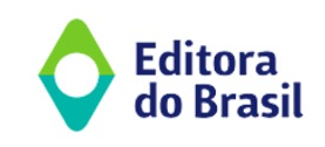 Atividade de Geografia – 9º Ano
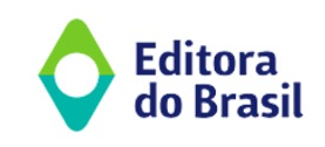 Atividade de Geografia – 9º Ano
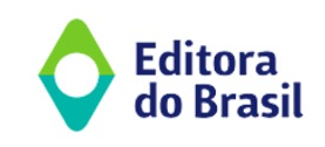